Розв'язування задач за темою «Взаємне розміщення прямих на площині»
Підготувала:
вчитель математики 
Нижньокоропецької 
ЗОШ І – ІІ ступенів 
Котлярчук Н. І.
Мета  уроку
Якими є прямі, зображені на малюнку?
а                                               c
                           b                               d
 

                                                                     a  b  c
x                          n

 y                                   m
Продовжити речення:при перетині двох  прямих січною утворилися кути
c                                                                                                 с
   a                                                                                            a                                               
                        1                                                                                                               2
               2                                                                                                1
 b                                                                                         b
внутрішні односторонні                   
                                                      с           внутрішні різносторонні                             
                                                              1  
                                           а                
                                                        2
                                                    
                                         b                                                          

                         відповідні
Ознаки паралельності прямих
1. Якщо при перетині двох прямих січною відповідні кути рівні, то прямі паралельні

2. Якщо при перетині двох прямих січною внутрішні різносторонні кути рівні, то прямі паралельні

3. Якщо при перетині двох прямих січною сума внутрішніх односторонніх кутів дорівнює 180,   то прямі паралельні
Тест-контроль теоретичних знань
1    6
                                                                            8    3                  
Виберіть вірні твердження:                 5    7                                              
а) 1 і  3 – вертикальні;		        2    4                                        
б)  5 і  1 – внутрішні односторонні;             
в)  7 і  6 – відповідні;                                     
г)  2 і  4 – суміжні;                                     
д)  3 і 7 – внутрішні односторонні;
е)  7 і  1 – внутрішні різносторонні;
ж) 5 і  3 – внутрішні різносторонні
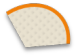 Чи паралельні прямі а і с ?
п
27
     с
                                         153 
      а
Чи паралельні прямі n i m, якщо
с                  d          1) 1=  3;
 m                                      2) 1 = 4;
         5                    1         3) 1 + 2= 180;
                                          4) 5 = 6= 90;
 n      6           3   2             5) 1 =  2 ?
                         4
Суміжні кути
1. Знайти суміжні кути, якщо:
А) ∟1=38º, ∟2-?
Б) ∟2 на 20º більший за ∟1
В) ∟1 на 32º менший  за ∟2
Г) ∟2 у 3 рази більший за ∟1
Д) ∟2 : ∟1= 5:4
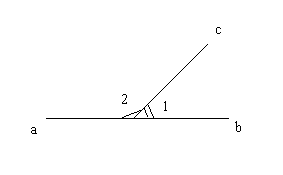 Властивості паралельних прямих
2. Знайти градусні міри кутів Х, зображених на малюнках.
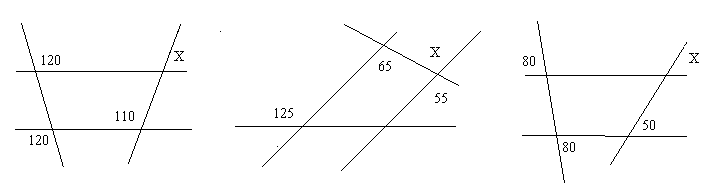 В
Задача № 11, сторінка 47
А
40°
К
x°
70°
D
С
Перевір себе:
1. Яким (гострим, тупим чи прямим) є кут, суміжний із кутом 30 градусів?
2. Скільки пар суміжних кутів утвориться при перетині двох прямих?
3. Чому дорівнює кут між бісектрисами двох вертикальних кутів?
4. Знайдіть кут, суміжний із кутом, що утворюють стрілки годинника, які показують третю годину.
5. Чому дорівнює кут між бісектрисами двох суміжних кутів?
6. Чи можуть вертикальні кути дорівнювати 21 і 39 градусів?
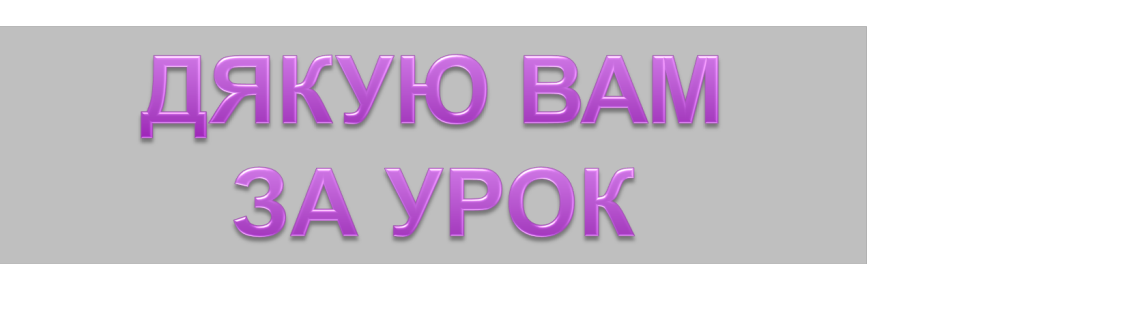